Possibilities of shearing current profile reconstruction from X-band radar images
SOMaR-4 meeting
Pavel Chernyshov, Eyal Ginzburg, Lev Shemer,  Yaron Toledo
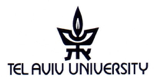 Rayleigh’s equation
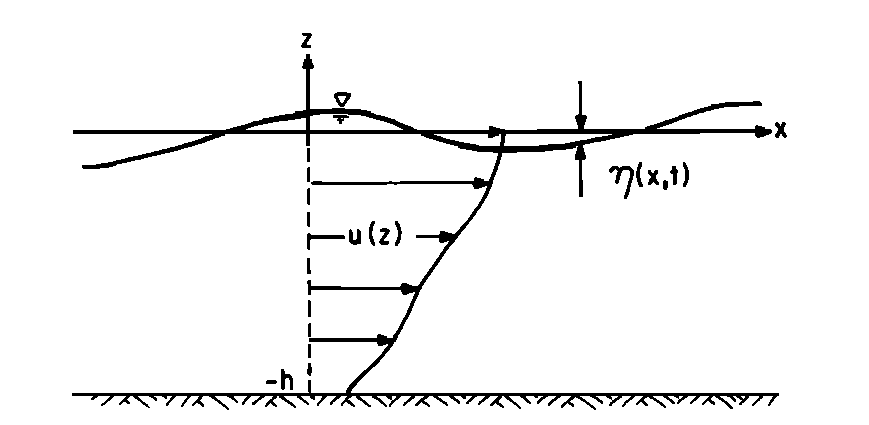 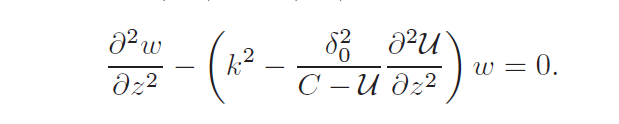 Rayleigh's equation
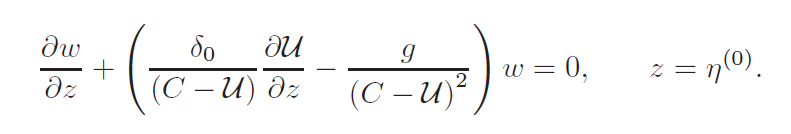 Surface BC
Bottom BC
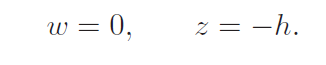 Stewart & Joy (1974): deep water, a weak currents,
small gradients and curvatures assumptions
 
Skop (1987): same for any water depth

Kirby & Chen (1989): second order for any water depth

Shrira (1993): deep water, only a small curvature assumption
Stuart & Joy (1974); Kirby & Chen (1989)
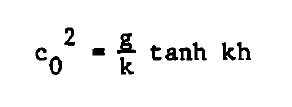 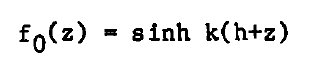 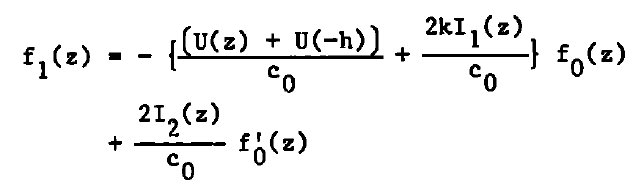 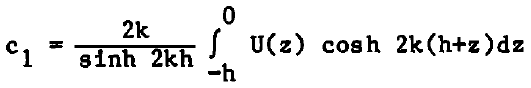 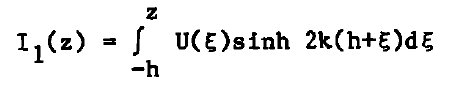 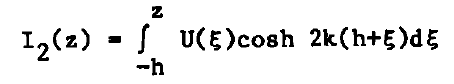 Solutions of Rayleigh's eqn.
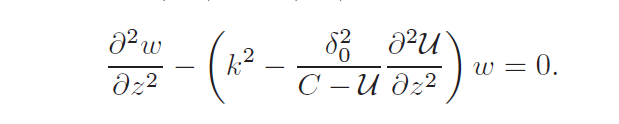 Rayleigh's equation
Surface BC
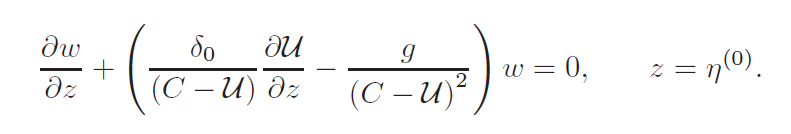 Bottom BC
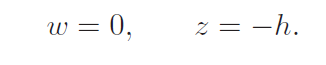 Skop (1987), Kirby & Chen (1989)
Skop solution
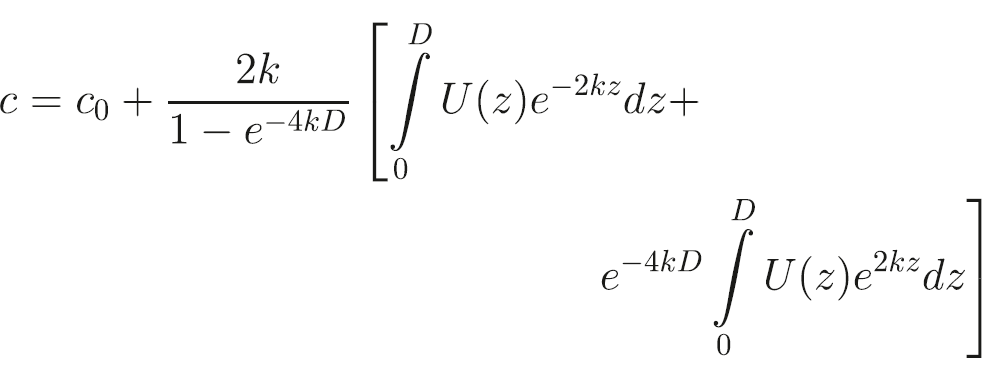 where
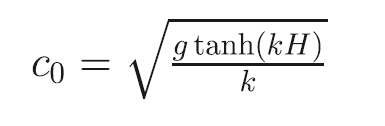 Skop R. A.  An approach to the analysis of the interaction of surface waves with depth-varying current fields//Applied mathematical modeling. 1987. Vol.11. No 6. P.432-437
Trapezoidal integration
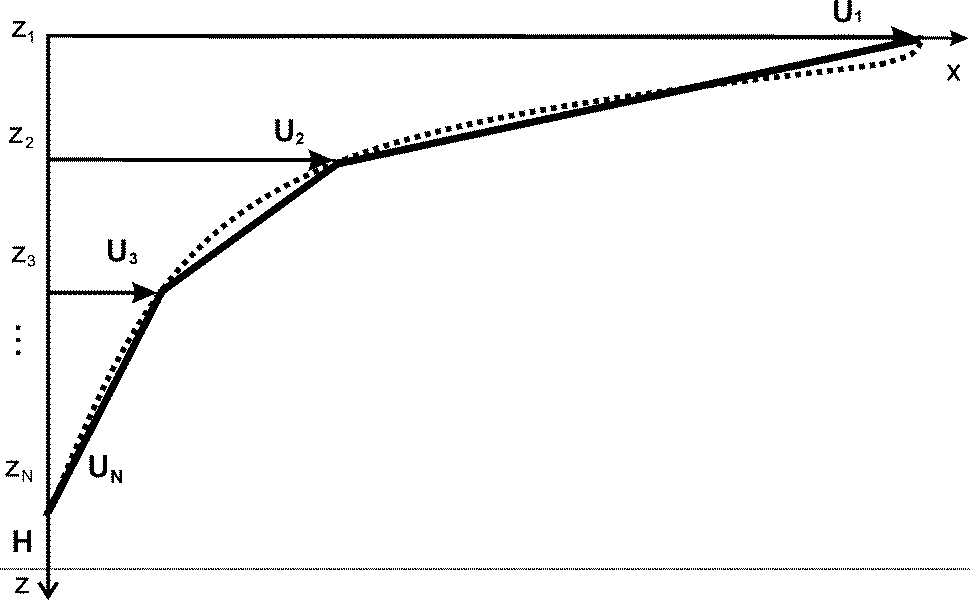 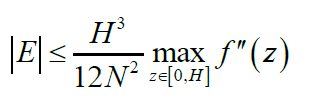 Minimization formulation
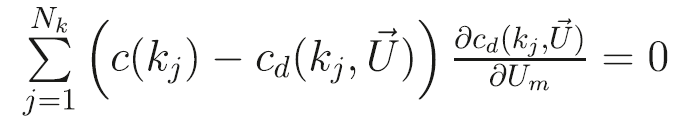 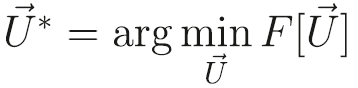 Matrix formulation
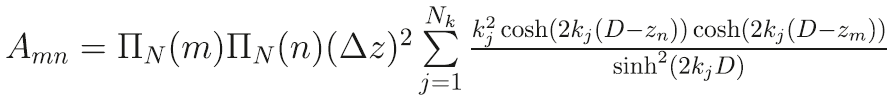 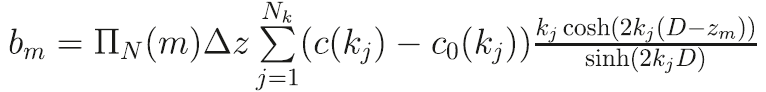 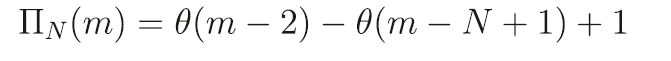 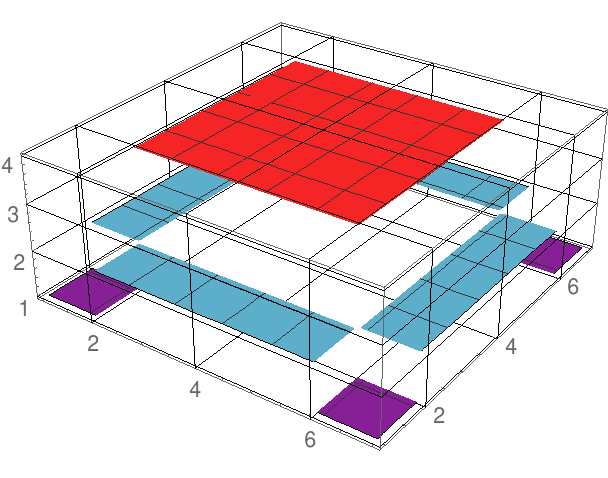 - Discrete Heaviside’s function
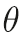 Retrieval from an exact surface function
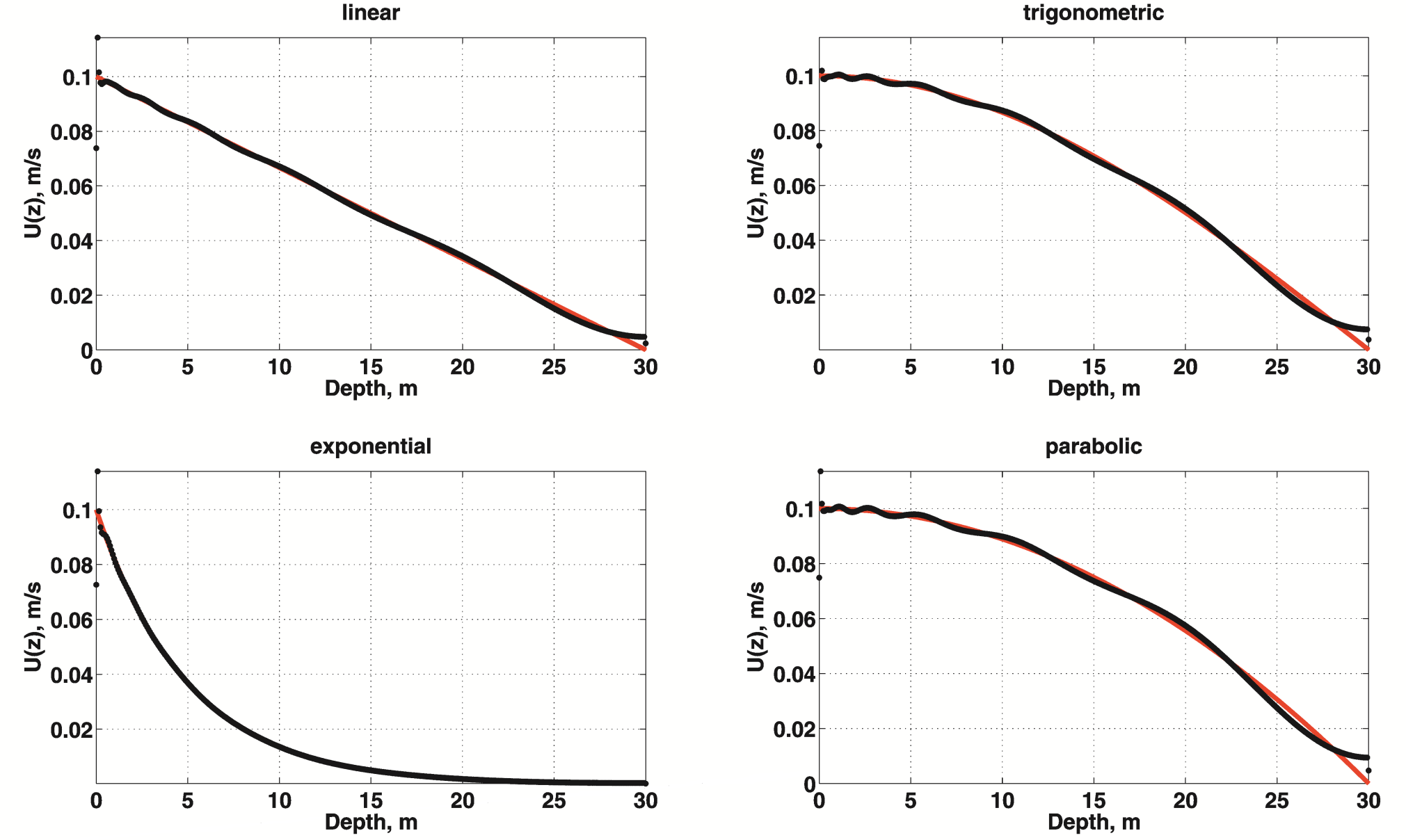 Noise sensitivity
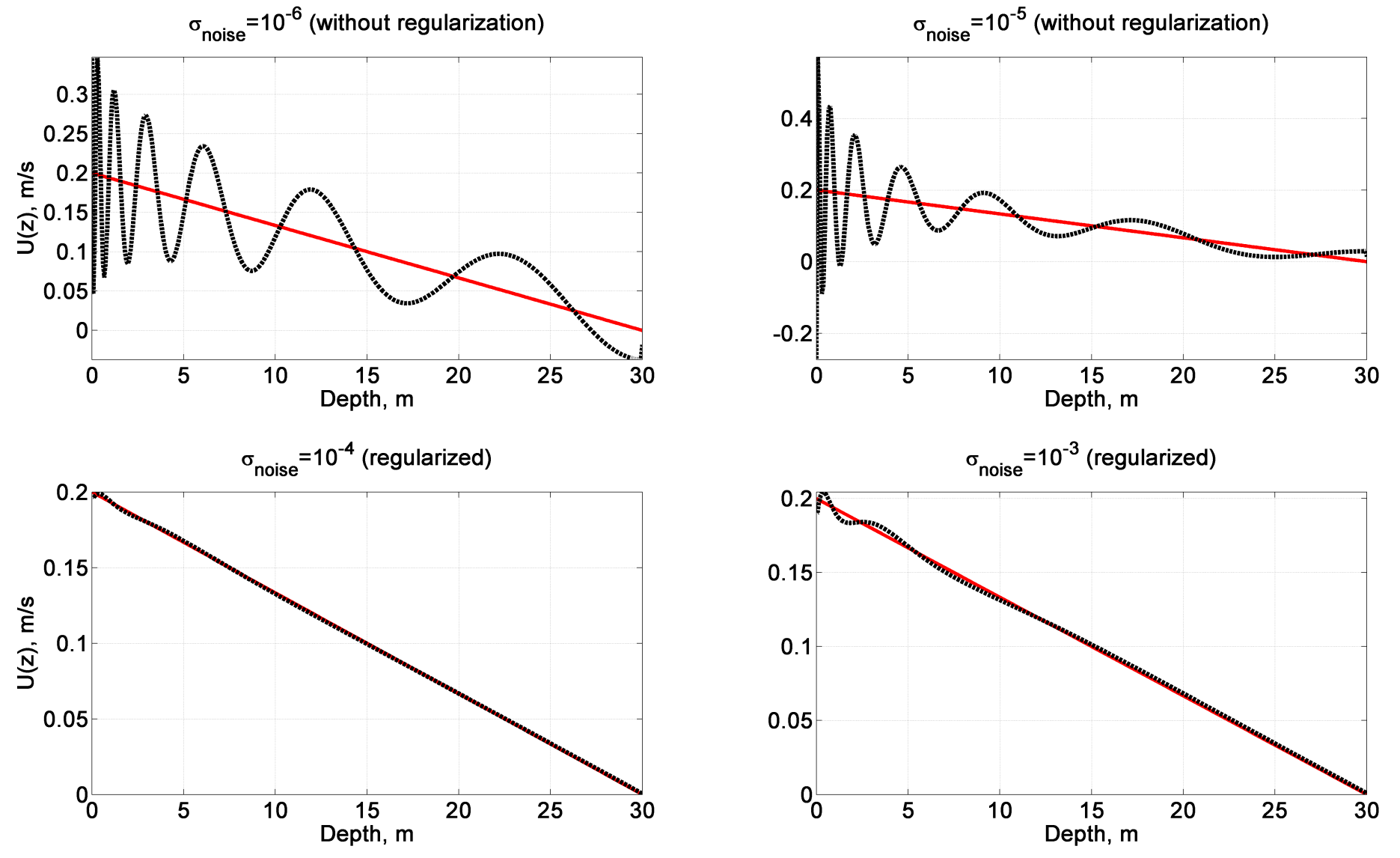 Regularization
Minimization of the functional
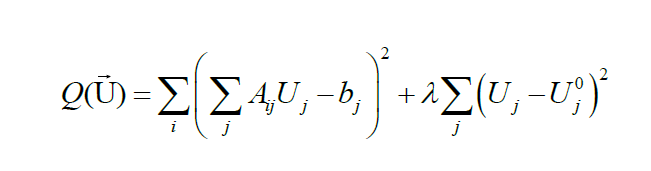 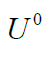 - Trial solution
-  Lagrange multiplier
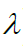 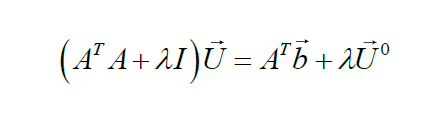 Radar image simulation
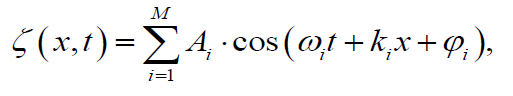 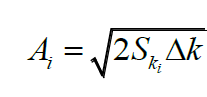 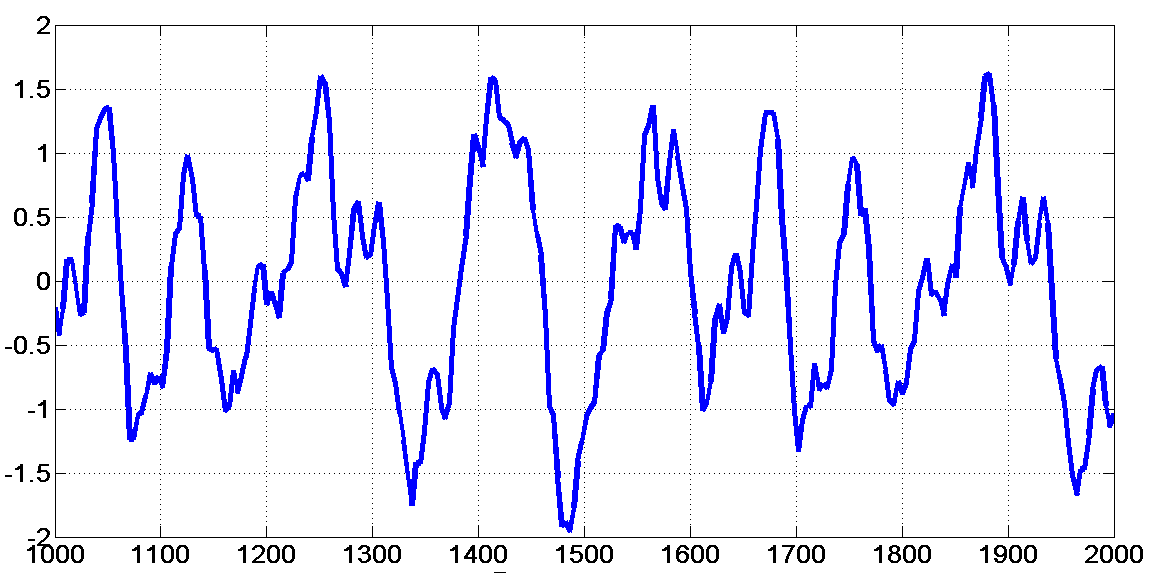 undulated sea surface realization
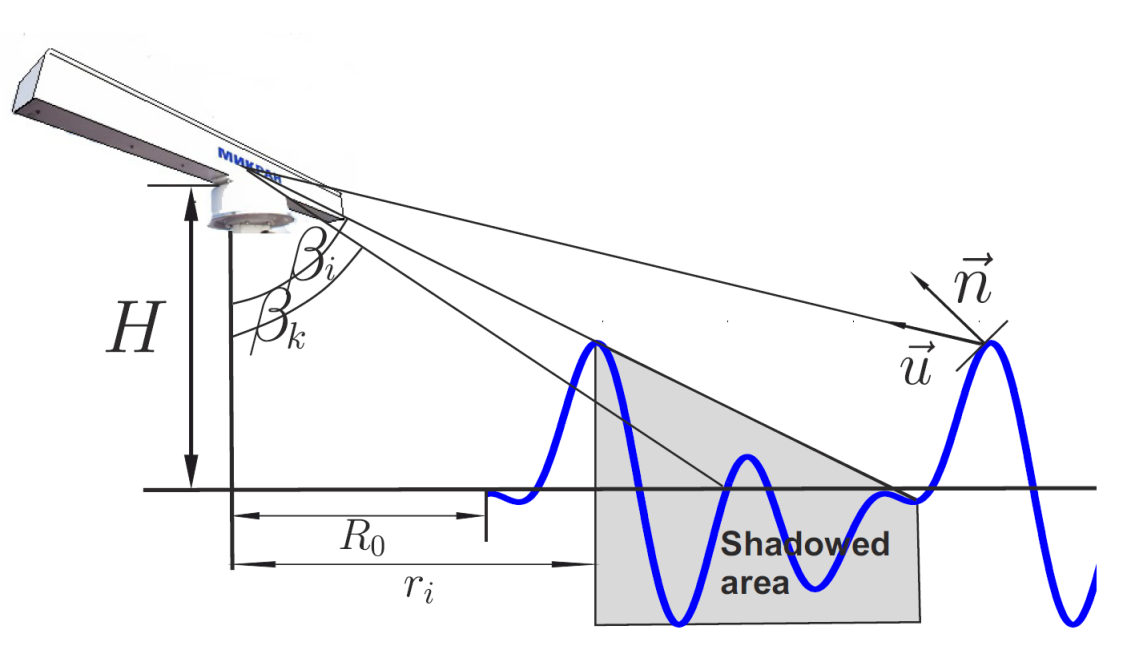 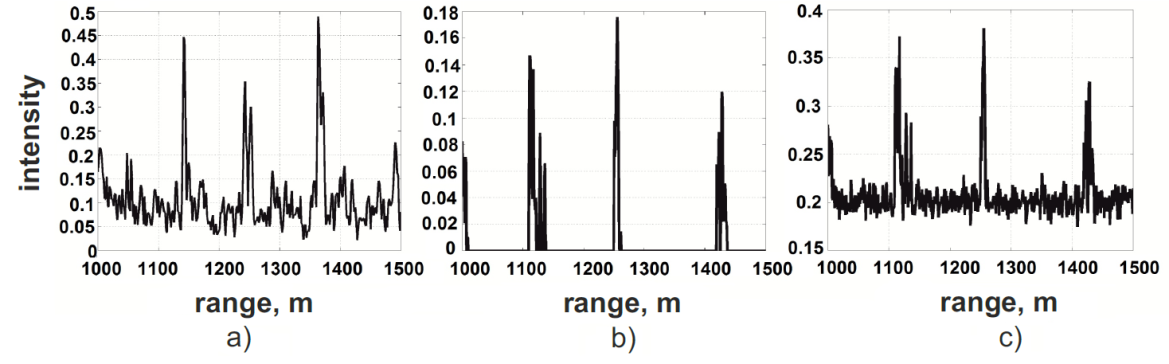 real image
(1D section)
simulated 
(no noise)
simulated 
(with noise)
2D Fourier analysis
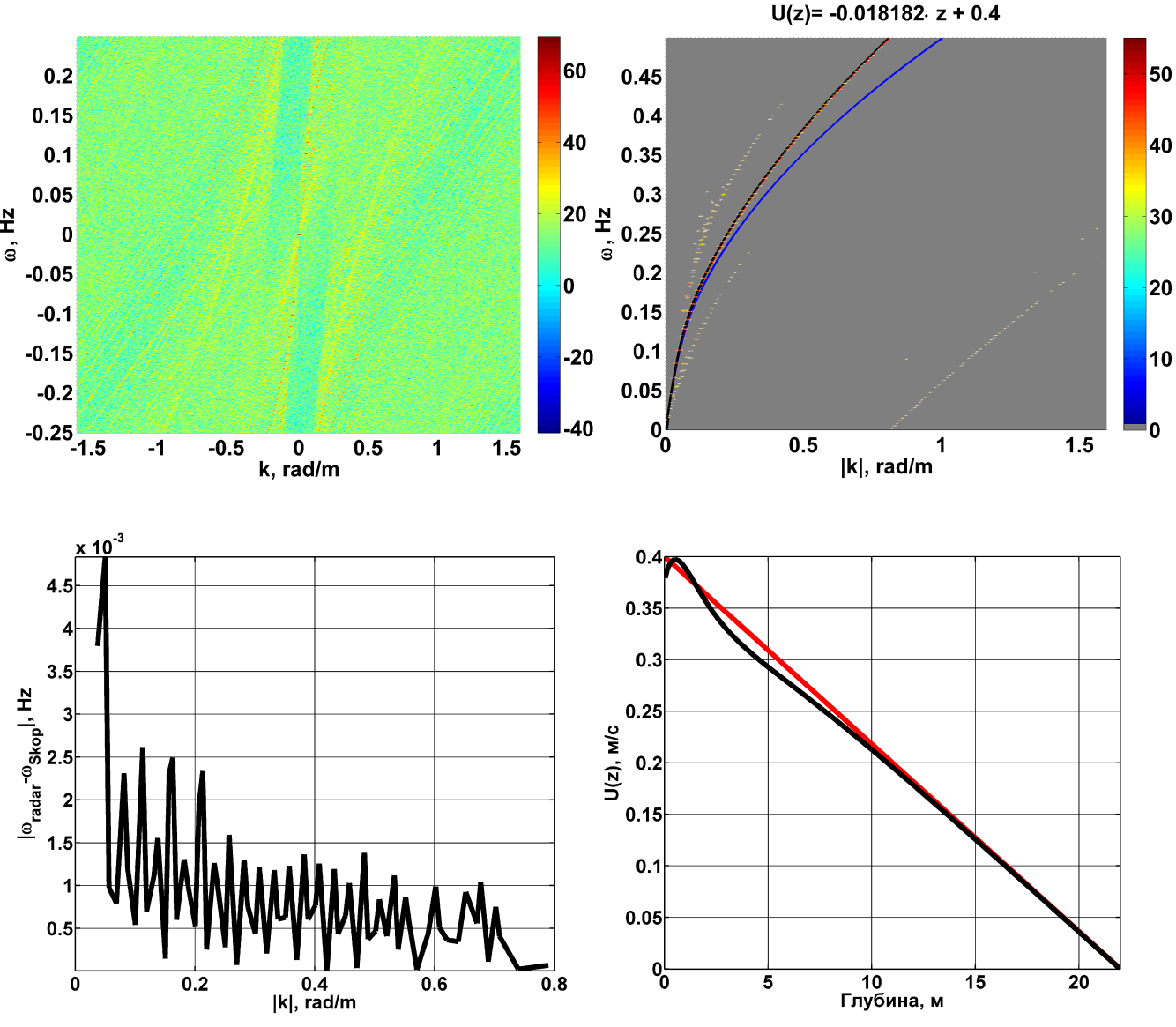 Depth,m
Velocities measurements with a Doppler shift X-Band Radar
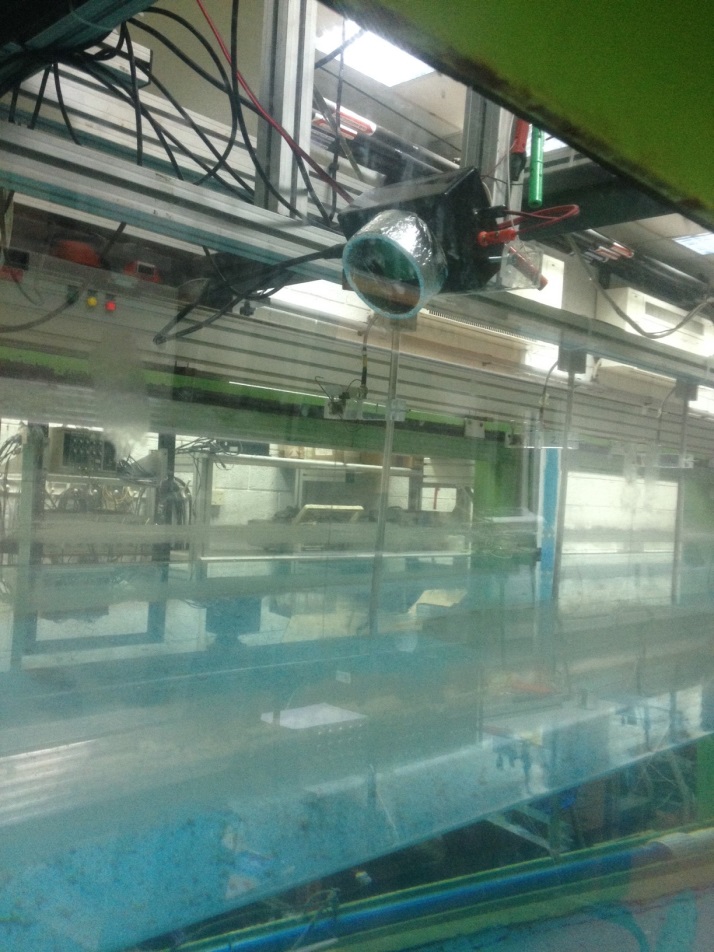 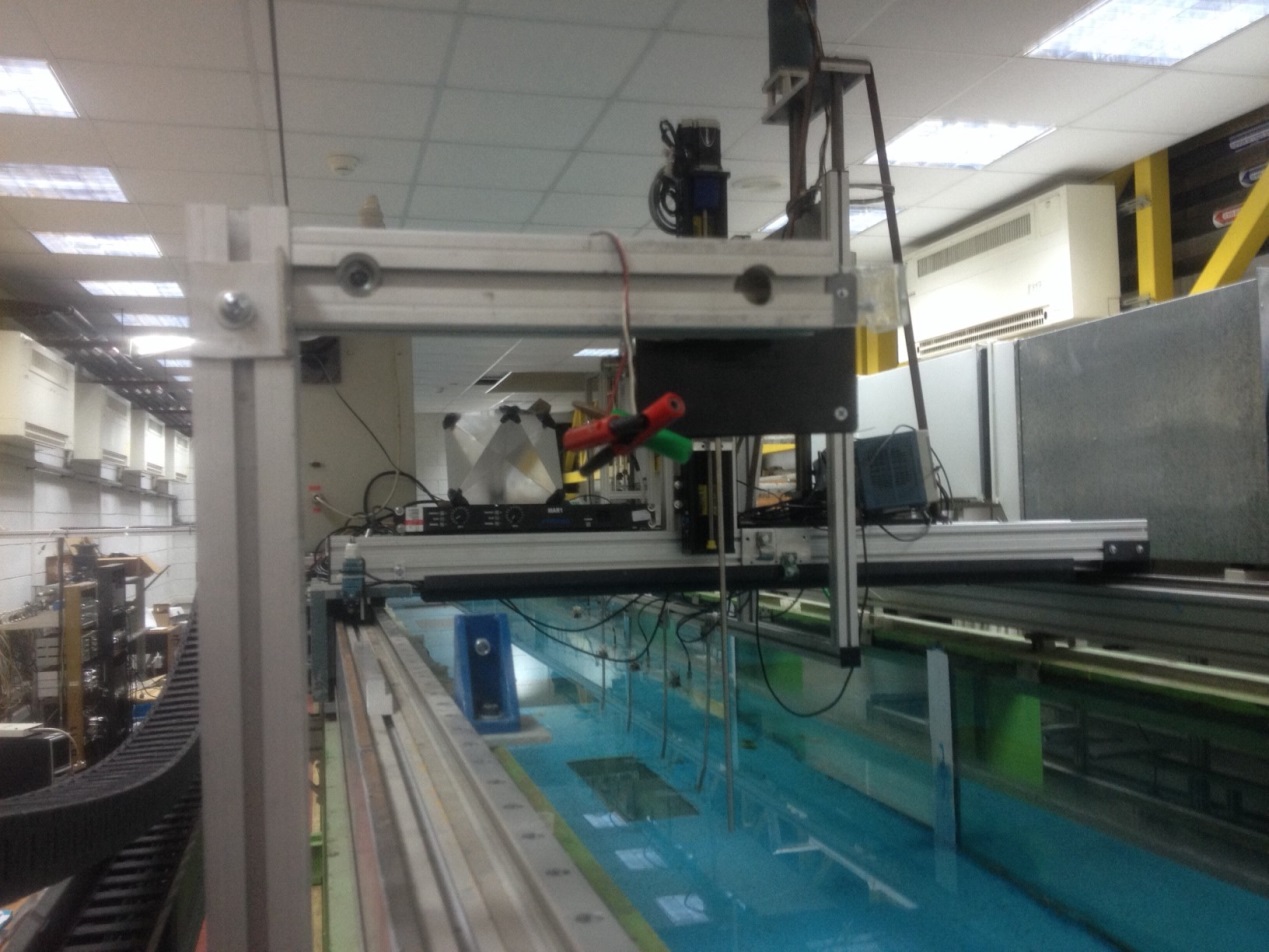 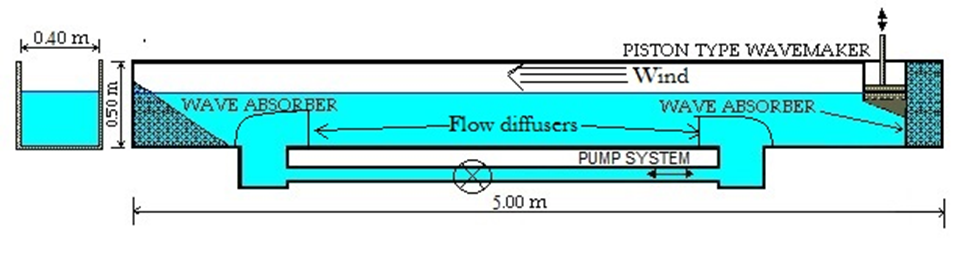 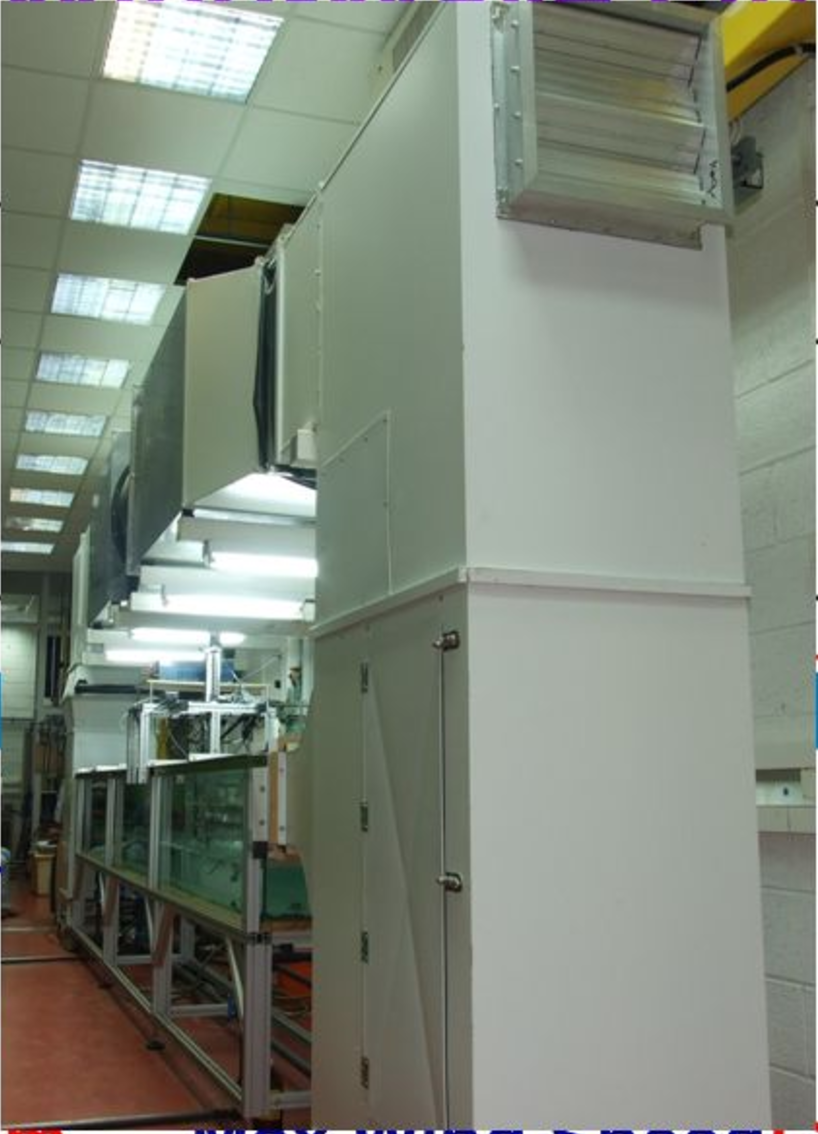 Wind-wave-current tank
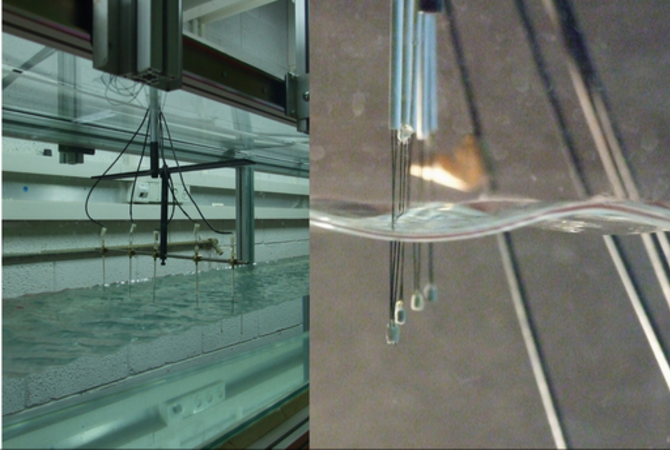 Small Doppler X-band radar
A Doppler based X-Band Radar (HB-100) was fixed above 2 flume channels.
The radar was pointed towards moving objects (velocity controlled carriage / water surface)
and the raw signal (phase change in time) of the radar was recorded.
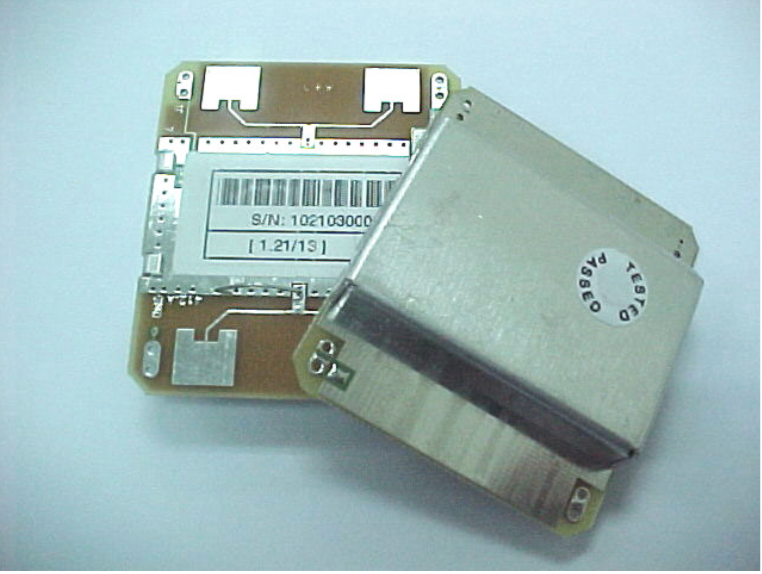 F=10.525GHz, Lbragg=1.4cm /cos(theta)
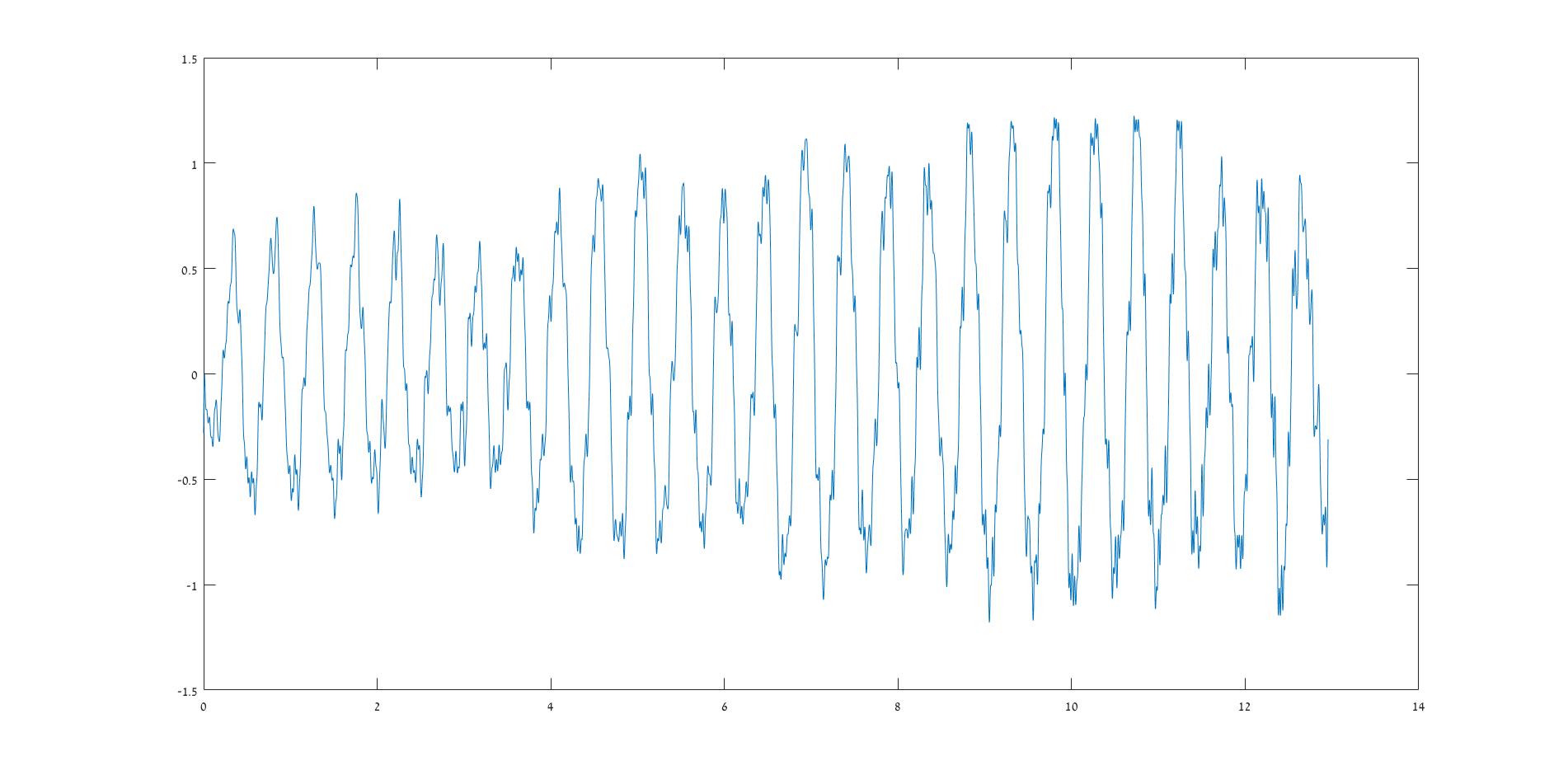 *The raw signal of the radar, pointed to a carriage, moving away in constant speed
Data Analysis Methods
Hilbert Transform: The phase in time as well as the signal’s envelope are carried out, then converted to speed over time.
FFT: Fourier Transform over time intervals, getting the velocity from the Doppler equation.
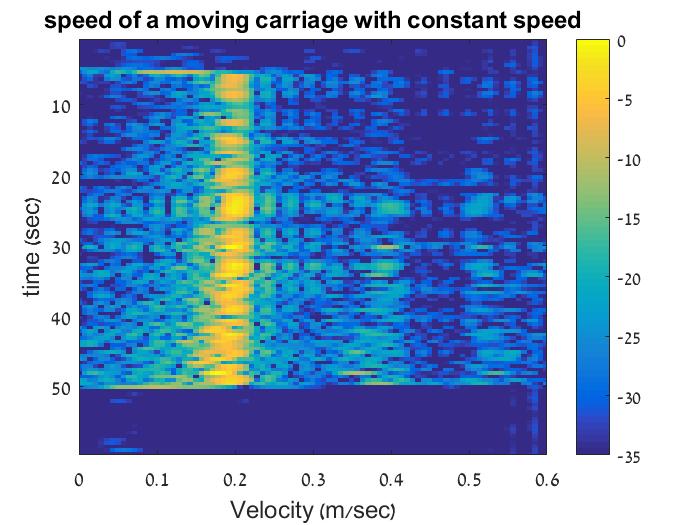 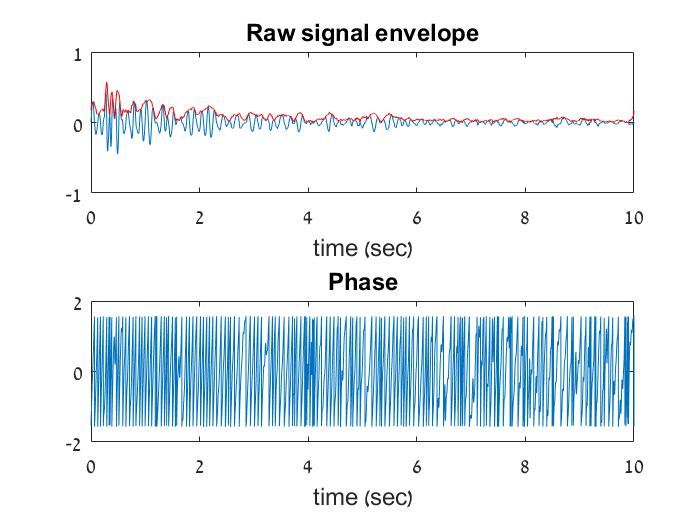 Window = 0.25sec
Results Validation
The moving carriage speed, as well as the water movement speed was measured with the carriage movement encoder and a pitot-differential pressure system, correspondingly.
Then the signals were compared.
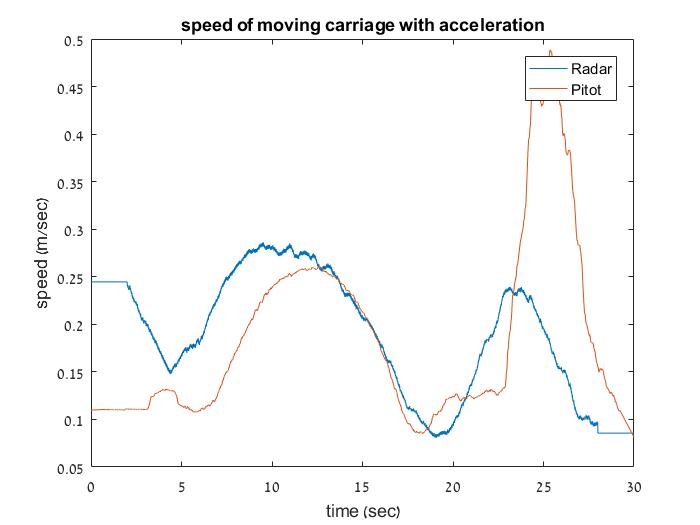 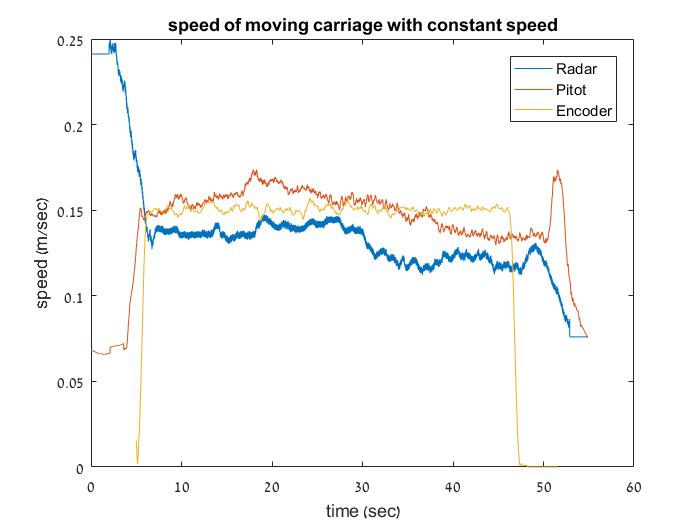 Some preliminary results
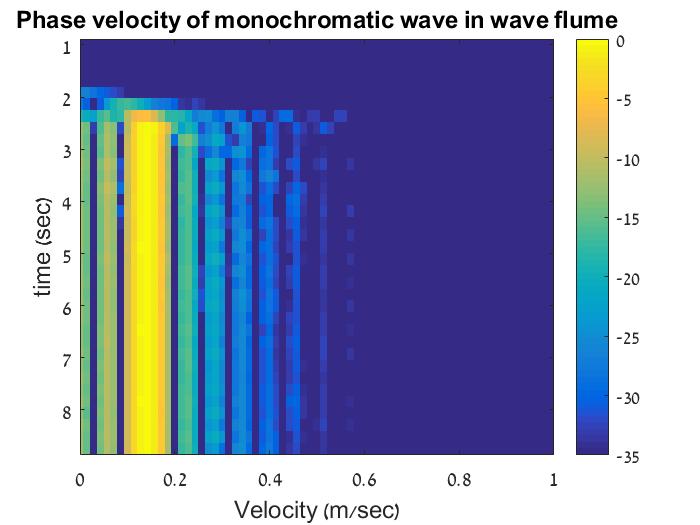 T = 0.4 sec
C=0.5 m/sec
Monochromatic wave
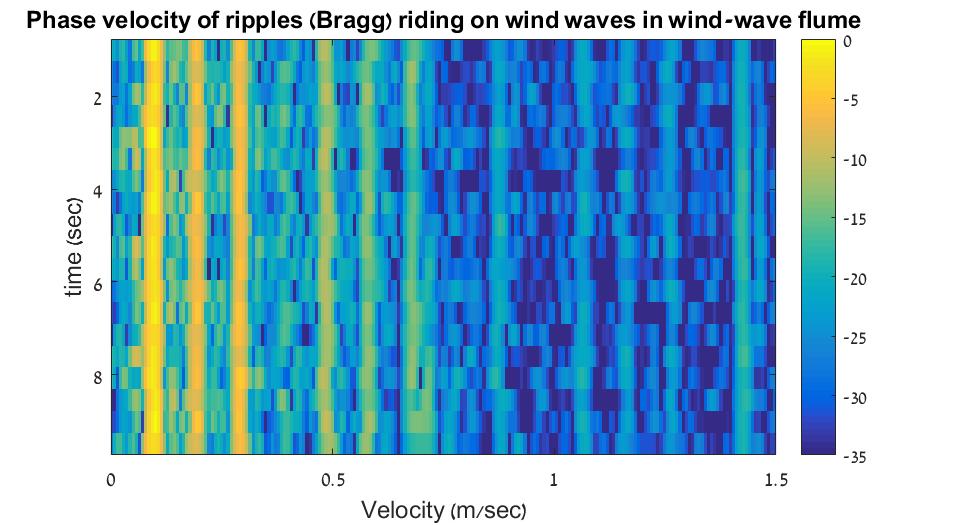 Wind spectra
Uwind=0.85m/sec
Thank you!